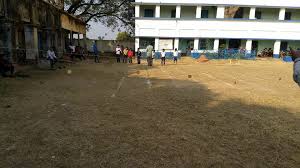 Welcome
Introduction
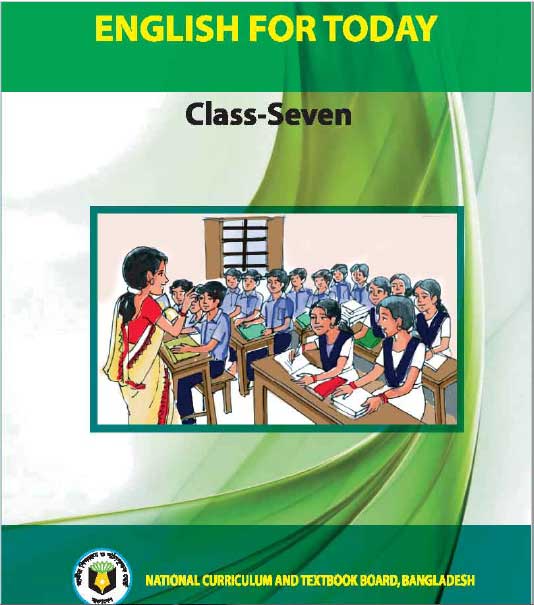 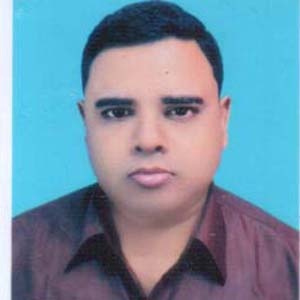 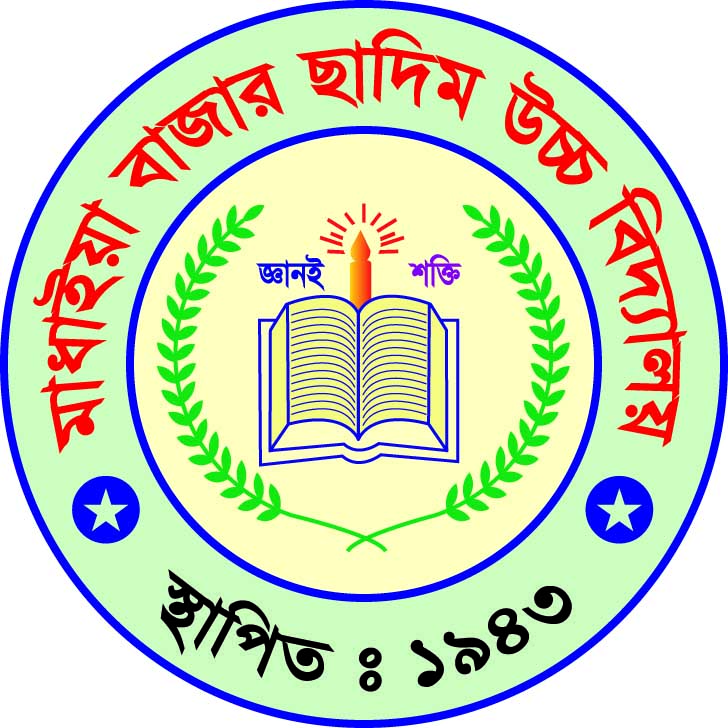 Abdul Aziz
Assistant Teacher (English) 
Madhaia Bazar Sadim High School
E-mail : azizabidpur@gmail.com
Class –Seven
English First Paper 
Unit -08, Lesson -03
Paul visits to Sundarpur
Section -A
Pair Work
In pairs, tell your partner the names of four things –one thing you like , one thing you dislike, one thing you love and one thing you hate.
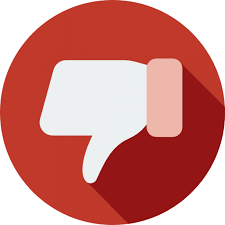 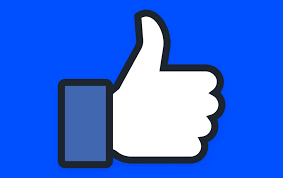 Suppose, you have made a pair A and B
A : banana, tea, milk, carrotB : You like banana A : You’re right.B : You love carrot. A : That’s not right. I dislike it. B : Then you love milk. A : Yes. B : And you like tea. A : No, I hate it.
Let’s watch a video
What did you see in the video?
A teacher is taking a class on democracy
Look at the pictures
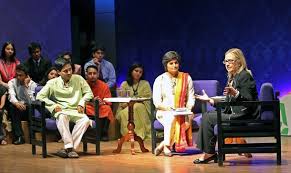 Hilary Clinton visits a school 
and talks with the students.
Hilary Clinton visits  Bangladesh and talks with the Bangladeshi students
So , Our today’s topic
Paul visits Sundarpur
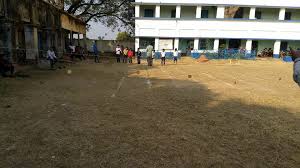 Learning Outcomes
After the end of the lesson, students will be able to-
Talk about a visit
Infer vocabulary
Ask and Answer Questions.
Key words
A person who does something
Willingly and without being paid
স্বেচ্ছাসেবক
Volunteer
আর্সেনিক বিষক্রিয়া
Arsenic poisoning
Contaminated by arsenic
To make something clear or understandable
ব্যাখ্যা করা
Explain
Phtotography
The art or process of taking photo
আলোকচিত্রবিদ্যা
Hire
To pay to use something for a short period
ভাড়া করা
Read the text.
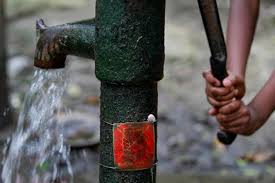 Paul went to Sundarpur High School to meet the teachers and students  there. He was warmly greeted by all. He quite enjoyed the green coconut drink that was served on his arrival. He gave a short lecture to the students and explained how they would fight against arsenic poisoning. Paul also answered the questions asked by some students.
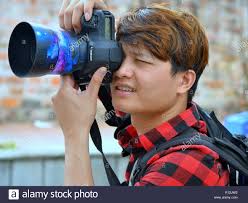 He liked most of the questions. He also took some pictures with the
 students. He always takes his camera with him. He loves photography.
As he was taking leave, all the students followed him up to the school 
Gate. The teachers wanted to hire a rickshaw for him. He does not like 
Riding rickshaws. In fact, he hates the idea of sitting while another 
personIs pulling the rickshaw. So, he did not mind walking towards the
 local Union Council Office.
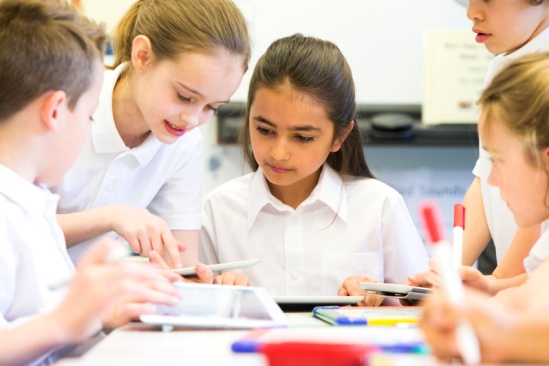 Group Work
Why did Paul go to Sundarpur High School?
A	: I think, Paul went to Sundarpur High    School to meet the teachers and students of the school.
B : Is there any other reason behind his visit?
A : Yes. He wanted to make the students aware of arsenic poisoning. He gave a short lecture on arsenic poisoning.
B : That’s great!
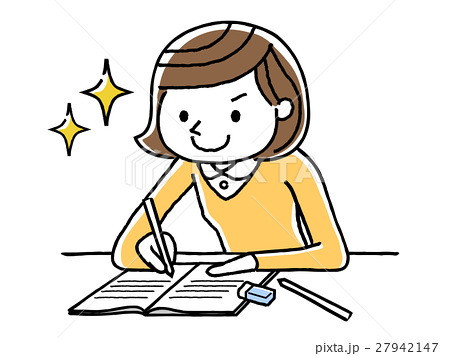 Individual Work
Write your likes and dislikes in the grid below
Things I really like
 …………………………
………………………….
…………………………..
Things I   like
 …………………………
………………………….
…………………………..
Things I dislike
 …………………………
………………………….
…………………………..
Things I really dislike
 …………………………
………………………….
…………………………..
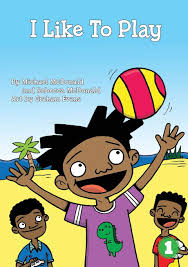 Things I really like : 
I really like to read novels
I really like to play crickets
I really like to travel 
Things I like : 
I like to read poems
I like to walk in the morning
I like to play chess
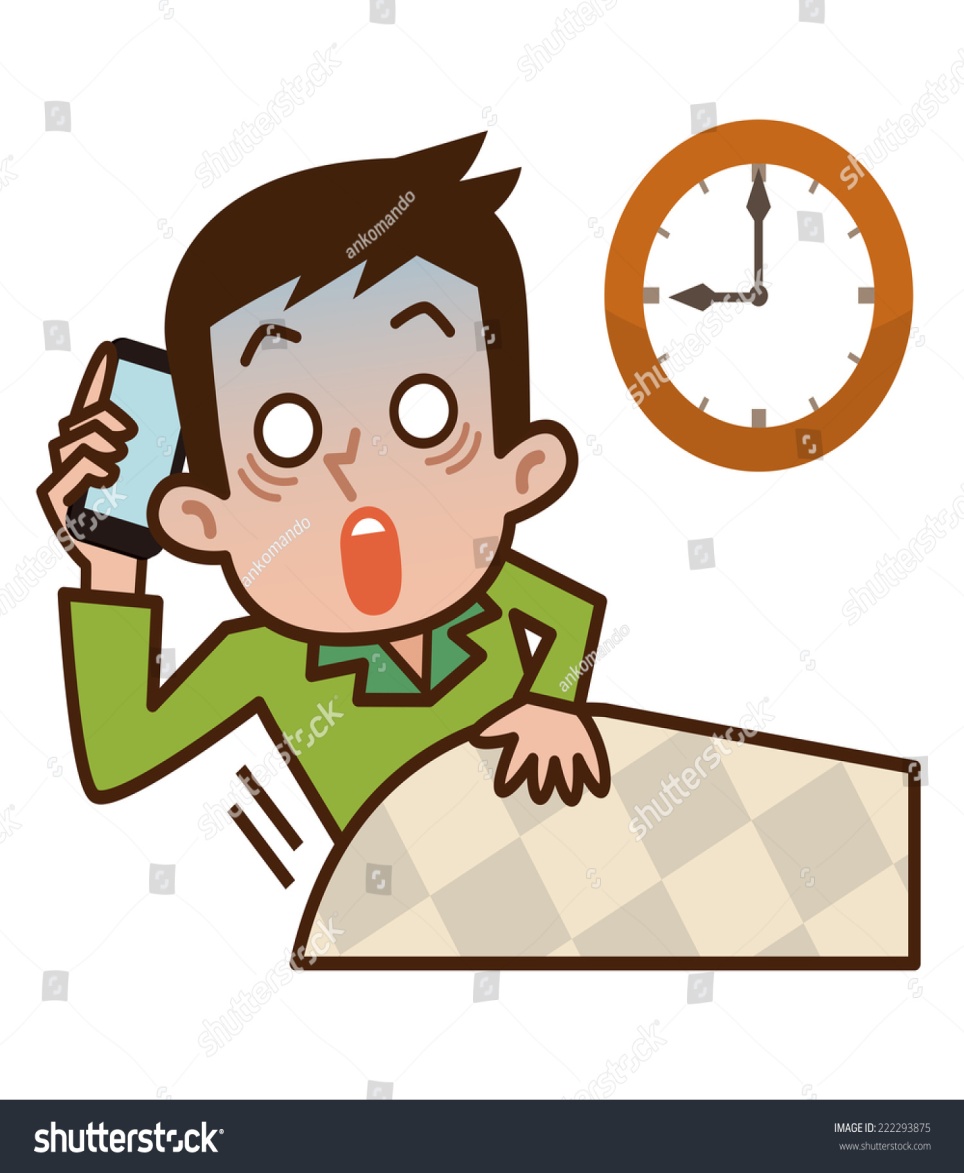 Things I dislike : 
I dislike wasting time.
I dislike sound pollution
I dislike classical music
Things I really dislike : 
I really dislike bad people
I really dislike lies
I really dislike waking up late.
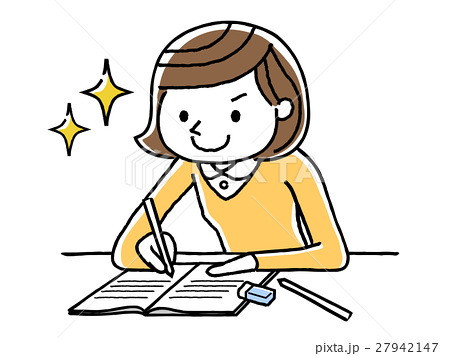 Individual Work
tell
mind
young
visited
fight
Paul is a _____ volunteer. He ______ the school in order to _______ the students how to _______ against arsenic. He did not ________ walking towards the local Union office
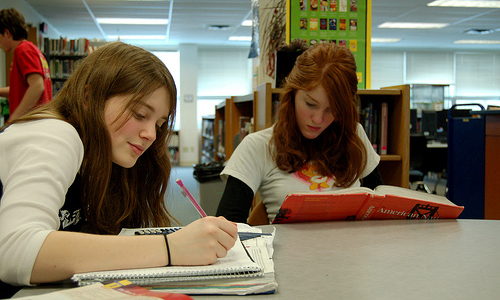 Evaluation
How was Paul entertained at the school?
What did Paul talk about?
Why doesn’t Paul like riding rickshaw?
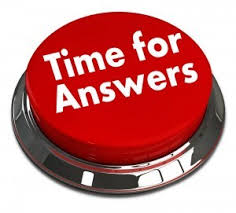 How was Paul entertained at the school?
What did Paul talk about?
Why doesn’t Paul like riding rickshaw?
Paul was entertained with a green coconut.
Paul talked about arsenic poisoning.
He dislikes the idea of sitting idle while another person is pulling the rickshaw.
Write a short paragraph on 
“Paul visits to Sundarpur High School”